South East Midlands Labour Market Information
October 2020
South East Midlands
Bedfordshire
Luton
Milton Keynes
Northamptonshire

This presentation includes information for the labour market, showing trends for occupational groups and occupations
865,000 people in employment
160,000 job postings (vacancies) per year
All information is taken from Labour Insight (Burning Glass Technologies) and the Office of National Statistics, Annual Population Survey
The Labour Market
Job Density (2018)
Ratio of total jobs to population aged 16-64

Milton Keynes 	1.17 
Northampton	1.04
SEMLEP		0.86
England 		0.87

Over 1 indicates more jobs than 16-64 population
High levels of employment
Source: ONS,Annual population survey, ONS/ONS Job Density
Job Posting Trends
Job postings are captured from agencies, websites and social media
There has been a decline in line with the national picture for over two years until the beginning of 2020 where we started to see a consistent increase
The impact of Covid-19 has stalled this growth but there are now signs of an increase again
Currently, job vacancies have dropped to 70% of the peak in week 4 of 2020
Some sectors are proving more resilient than others such as health, education, digital and logistics
SEMLEP Business Survey 2019 – Most employers advertise on websites, social media and through word of mouth
Highest average vacancies per 100 working age residents in England
Largest percentage increase in vacancies from July in England

Source: Institute for Employment Studies 13/9/20
Source: Labour Insight (Burning Glass Technologies)
Top Job Postings
Demand for types of occupation have not changed much from before Covid-19
Health, Care, Education, Digital and roles in Logistics are now higher on the list
Top 200 roles includes more new Digital and Medical occupations
Source: Labour Insight (Burning Glass Technologies)
Top Occupational Groups at a % of Job Postings
Source: Labour Insight (Burning Glass Technologies)
Top Occupational Groups Job Postings
Business Management and Operations increase due to logistics sector
Engineering increase due to manufacturing and logistics sectors
Sales increase in wholesales and business to business
Source: Labour Insight (Burning Glass Technologies)
Administrative and Secretarial Occupations
Comments
Reducing vacancies although still high numbers in employment
Digital literacy essential for all roles
Numeracy and English needed 

Employer Preferred Pathways
Further education college
Apprenticeships
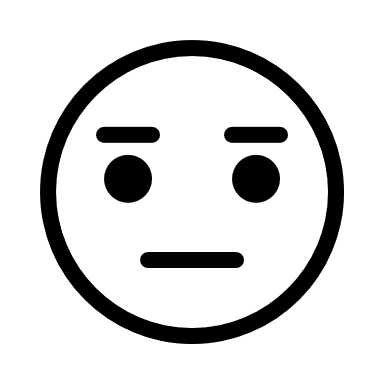 Source: Labour Insight (Burning Glass Technologies) and ONS, Annual Population Survey
Agricultural and Landscape
Comments
Increases in employment of Farmers, Gardeners and landscape gardeners,  Groundsmen and greenkeepers and Managers and proprietors in agriculture and horticulture pre Covid-19
High need at present for with a lack of staff due to Covid-19 and restrictions in immigrant workers

Employer Preferred Pathways
Further education college, specialism at:
Moulton College
Bedford College (Shuttleworth College)
Apprenticeships
University
(check pathways for each occupation)
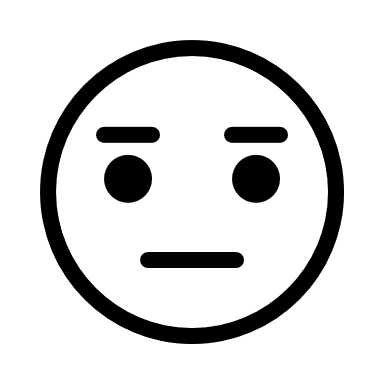 Source: Labour Insight (Burning Glass Technologies) and ONS, Annual Population Survey
Animal Care
Comments
Increasing demand pre Covid-19
Sciences required

Employer Preferred Pathways
Further education college, specialism at:
Moulton College
Bedford College (Shuttleworth College)
Apprenticeships
University
(check pathways for each occupation)
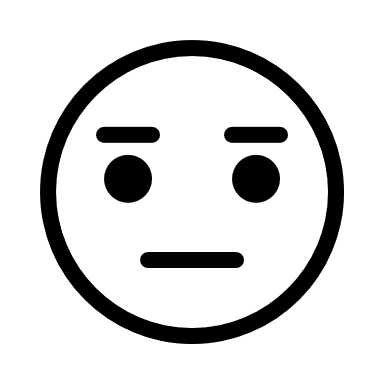 Source: Labour Insight (Burning Glass Technologies) and ONS, Annual Population Survey
Automotive – Skilled Trade
Comments
Opportunities for service technicians and mechanics with changes in vehicle technologies to electric
Ageing workforce, opportunity for young people and changes in careers
Auto body technician trend is flat
Work experience is preferred
Computer literacy becoming increasingly important
Sector has been impacted by Covid-19

Employer Preferred Pathways
Further education college
Apprenticeships
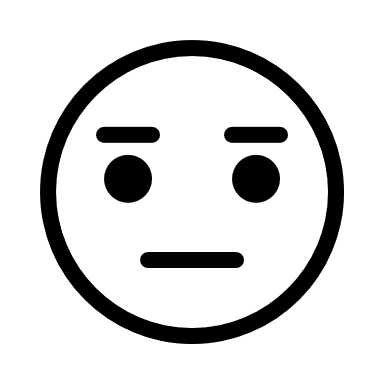 Business Professionals
Comments
Declining job postings, but high employment
Hidden jobs
Opportunities for roles in human resources, marketing and procurement (buying)
These occupations are in most sectors and occupations tend to be transferable across sectors

Employer Preferred Pathways
Further education college
Apprenticeships
University
(check pathways for each occupation)
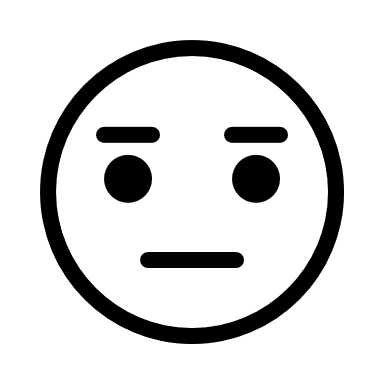 Source: Labour Insight (Burning Glass Technologies) and ONS, Annual Population Survey
Construction
Comments
Opportunities in all occupations at all levels
Trends positive before slow down for Covid-19
Large building programmes promised
Green economy will create many jobs
Will need other certification (CSCS card)

Employer Preferred Pathways
Further education college
Apprenticeships
Construction Industry Training Board
University
(check pathways for each occupation)
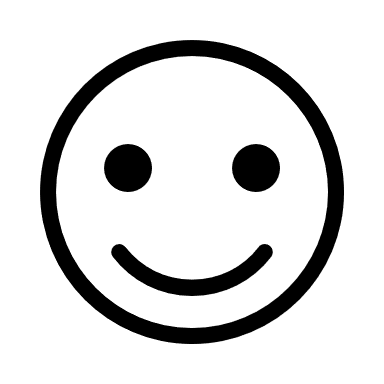 Source: Labour Insight (Burning Glass Technologies) and ONS, Annual Population Survey
Digital
Comments
Increasing demand for software developer/engineers, computer support specialists and data / data mining analysts
About 60% of occupations are in sectors outside of the specialist digital businesses

Employer Preferred Pathways
Further education college
Apprenticeships
University
(check pathways for each occupation)
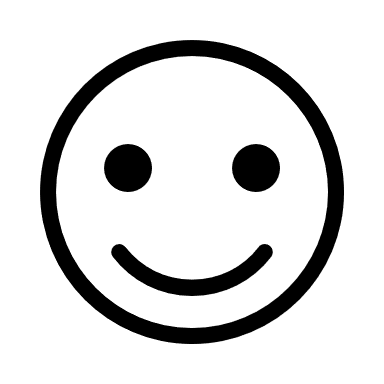 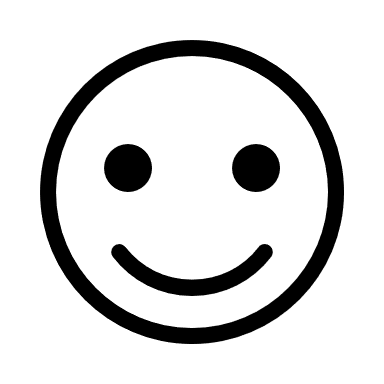 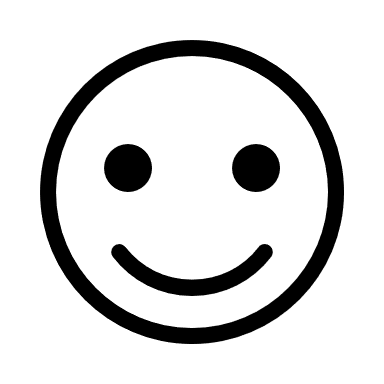 Source: Labour Insight (Burning Glass Technologies) and ONS, Annual Population Survey
Education and Children
Comments
Increasing demand for primary school teachers and teaching assistants
Need for tutors in further education
Ageing workforce offering opportunities
Financial incentives available to become a teacher
Need digital literacy skills

Employer Preferred Pathways
Further education college
Apprenticeships
University
(check pathways for each occupation)
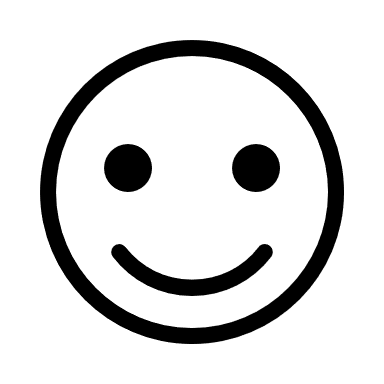 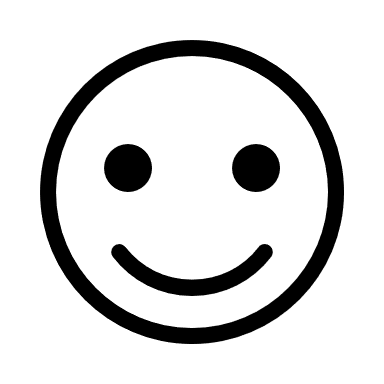 Source: Labour Insight (Burning Glass Technologies) and ONS, Annual Population Survey
Engineering
Comments
Large demand for maintenance technicians and mechanical engineers
Increasing demand in design and product development related careers
Ageing workforce
Need digital literacy, especially MS Excel

Employer Preferred Pathways
Further education college
Apprenticeships
University
(check pathways for each occupation)
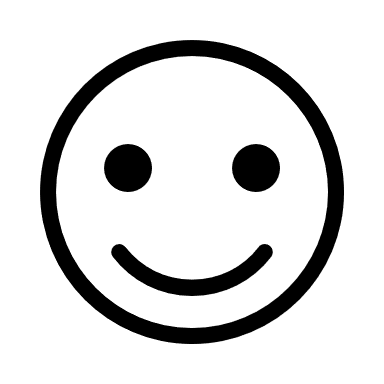 Source: Labour Insight (Burning Glass Technologies) and ONS, Annual Population Survey
Financial
Comments
Large demand for accountants and bookkeepers
Occupations cut across sectors and roles are transferable

Employer Preferred Pathways
Further education college
Apprenticeships
University
(check pathways for each occupation)
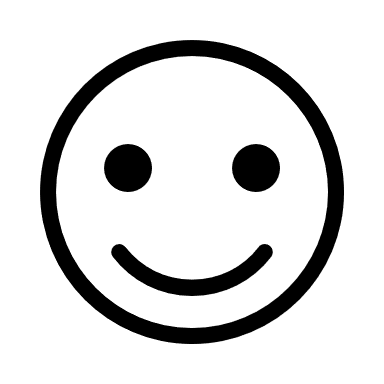 Source: Labour Insight (Burning Glass Technologies) and ONS, Annual Population Survey
Food and Accommodation
Comments
Demand for Chefs
Most other occupations have flat trends
Sectors have been hard hit by Covid-19 (employment figures are up to March 2020, pre Covid-19)

Employer Preferred Pathways
Further education college
Apprenticeships
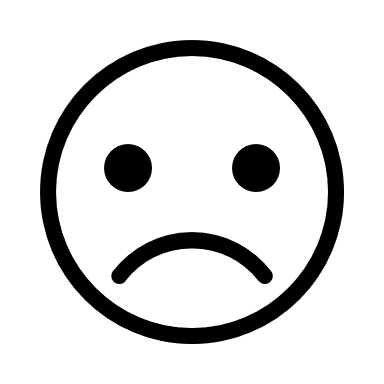 Source: Labour Insight (Burning Glass Technologies) and ONS, Annual Population Survey
Health and Social Care
Comments
Very high demand for nurses and care related occupations
The ability to empathise is sought in all occupations
Sectors will be least impacted by Covid-19

Employer Preferred Pathways
Further education college
Apprenticeships
University
(check pathways for each occupation)
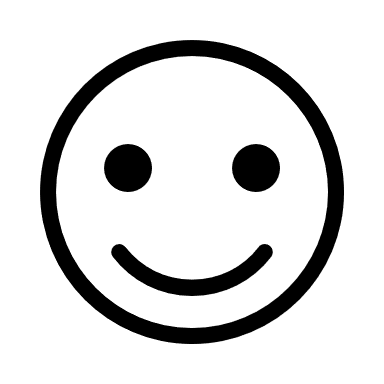 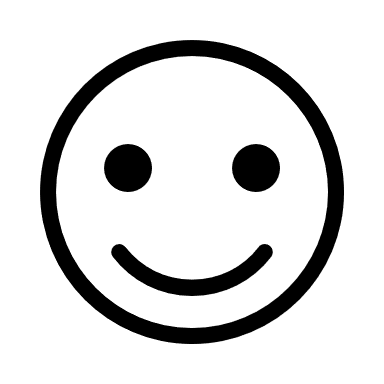 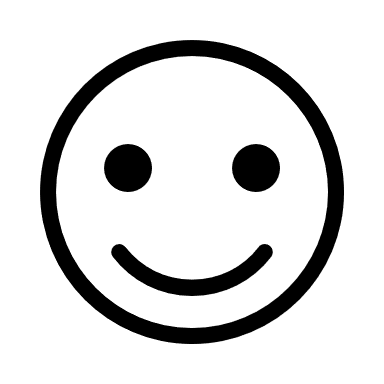 Source: Labour Insight (Burning Glass Technologies) and ONS, Annual Population Survey
Legal
Comments
Continued high demand for lawyers

Employer Preferred Pathways
Further education college
Apprenticeships
Specific legal pathways for some roles
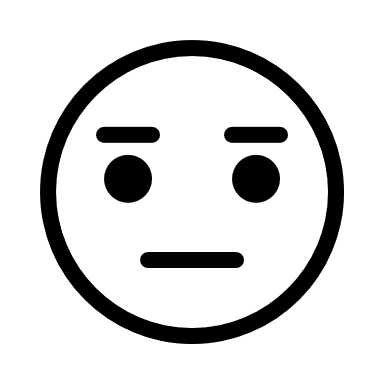 Source: Labour Insight (Burning Glass Technologies) and ONS, Annual Population Survey
Logistics Specific
Comments
Large demand for drivers at all levels. Most have to be over 24 for insurance purposes
Warehouse/Inventory associate trend is positive
All other trends for occupations are flat
Many ‘Business’ and ‘Engineering’ occupations are related to the logistics sector
Switch to online shopping is driving opportunities

Employer Preferred Pathways
Further education college
Apprenticeships
University
(check pathways for each occupation)
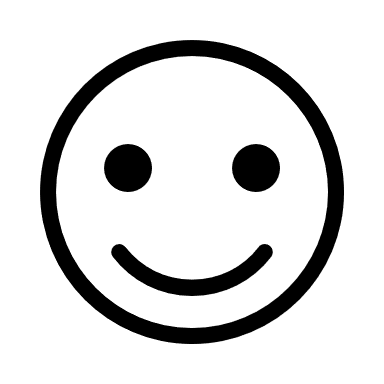 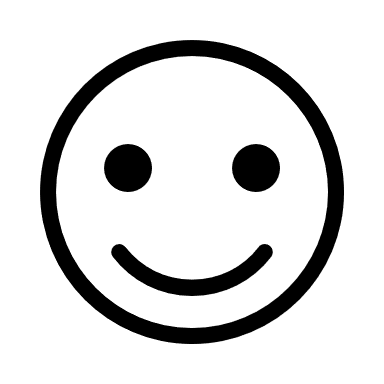 Source: Labour Insight (Burning Glass Technologies) and ONS, Annual Population Survey
Manufacturing
Comments
Majority of occupations have positive trends pre Covid-19
Diverse sector from Formula 1 to food production

Employer Preferred Pathways
Further education college
Apprenticeships
University
(check pathways for each occupation)
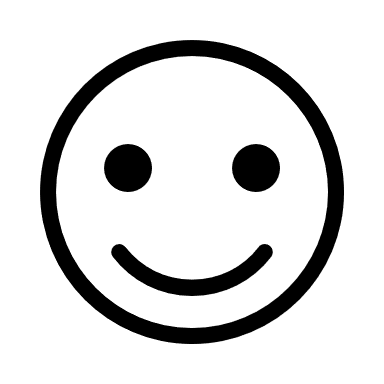 Source: Labour Insight (Burning Glass Technologies) and ONS, Annual Population Survey
Retail, Hair and Beauty
Comments
Demand for all occupations reducing
Largest negative impact due to Covid-19
Some increase in food retail due to growth of some chains of supermarkets
Increased use of technology replacing need for checkout staff
Increased on-line ordering reducing the sector
Hair and beauty under pressure due to rapid expansion and resulting over capacity

Employer Preferred Pathways
Further education college
Apprenticeships
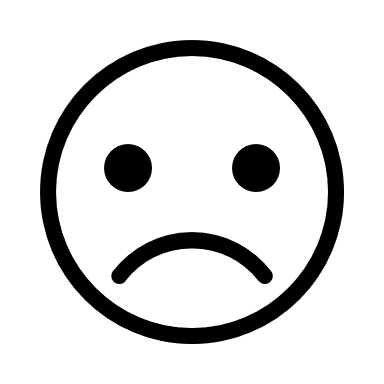 Source: Labour Insight (Burning Glass Technologies) and ONS, Annual Population Survey
Sales and Customer Service
Comments
Increasing demand in business to business sales and service
Reduction in overall partly due to the introduction of technology such as Chatbots

Employer Preferred Pathways
Further education college
Apprenticeships
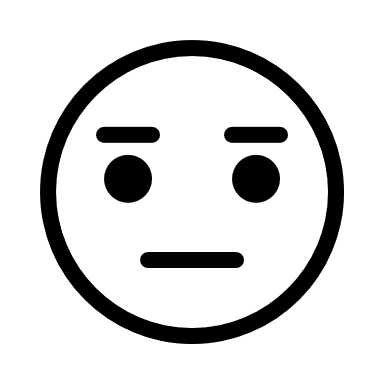 Source: Labour Insight (Burning Glass Technologies) and ONS, Annual Population Survey
Service Occupations
Comments
Increasing long term demand for cleaners and security staff
Increasing demand for General Cleaners due influence of Covid-19

Employer Preferred Pathways
Further education college
Apprenticeships
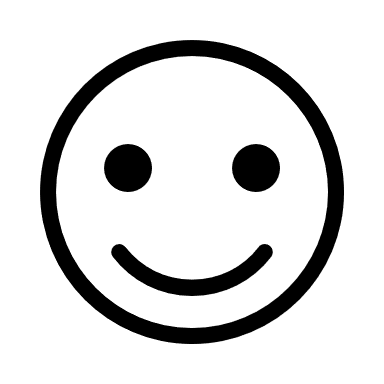 Source: Labour Insight (Burning Glass Technologies) and ONS, Annual Population Survey
Utilities
Comments
High demand for utilities technicians especially for telecommunications, water and energy
See also ‘Engineering’
New opportunities with Green Economy agenda

Employer Preferred Pathways
Further education college
Apprenticeships
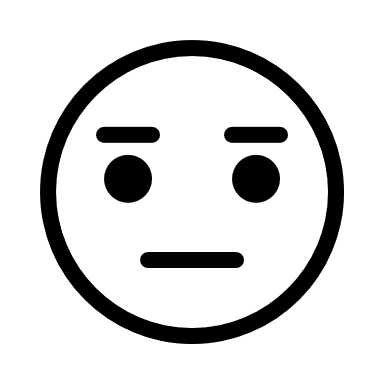 Source: Labour Insight (Burning Glass Technologies) and ONS, Annual Population Survey
What Employability Skills are Employers Seeking?
More emphasis being placed on behaviours, attitudes, core competencies and technical/vocational skills of the individual, defined as:
Qualifications
Core Competencies
Communication
Organisation 
Teamwork/Collaboration
Digital literacy
Creativity
Problem solving
Leadership
Time management
Resilience
Self-motivation/Initiative
Technical and Vocational Skills
Customer Relationships/Service
Teaching
Sales
Business Management
Business Operations
Technical/Practical/Trades
Engineering
Specialist digital skills
Health and Care
Basic Skills
Literacy   English
Numeracy
Basic Digital
Attitudes & Behaviours
Detail Orientated   Work ethic   Curiosity
Independence   Honesty   Reliability   
Politeness   Humility   Empathy
Employers and Digital Skills Definitions
Basic Digital Skills
The first steps for getting online through to basic online activities (emails, searching for information, banking, etc.)
Digital Literacy 
Use of spreadsheets, word processing and presentation software, along with personal and business data protection. Includes some common business systems.
Specialist Digital Skills 
Relate to specific digital jobs and are at a higher level than general digital skills and include the subgroups of:
Programming
Development and Information Technology Operations (DevOps)
Hardware/Infrastructure support 
Data analysis
Digital design
Customer Relationship Management (CRM) 
Digital marketing 
Manufacturing 
Cyber security
Digital Skills in Vacancies
Digital Literacy

Majority of occupations require the use of Microsoft Excel and Office
Source: Labour Insight (Burning Glass Technologies)
Digital Skills in Vacancies
Source: Labour Insight (Burning Glass Technologies)
Remember
If you have a burning desire and/or talent to do something or have a career in a certain occupation – do it

Find something you love to do and get someone to pay you for doing it – it will never be ‘work’

Be patient, do not go too fast too soon, you have your whole life before you

Plan your first step – see where it takes you

Not why? Why not?
More information at
www.semlep.com/employment-support-for-students/

www.semlep.com/school-labour-market-information/